STK (Sierra Toolkit)Update
Trilinos User Group meetings, 2014

R&A: SAND2014-19233 PE
Sandia National Laboratories is a multi-program laboratory operated by Sandia Corporation, a wholly owned subsidiary of Lockheed Martin company, for the U.S. Department of Energy’s National Nuclear Security Administration under contract DE-AC04-94AL85000.
1
Outline
What is STK

STK vs STK_classic
API differences
Performance differences


STK plans for the coming year
What is STK
STK is a collection of infrastructure modules supportingunstructured-mesh analysis applications.

Developed in the SIERRA project
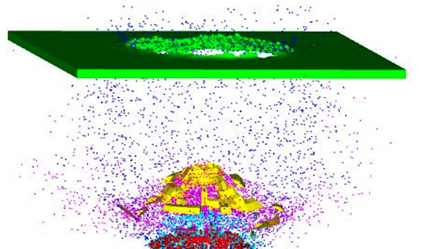 Finite Element/Finite Volume Analysis Applications
Solid Mechanics
Structural Dynamics
Thermal/Fluid Mechanics
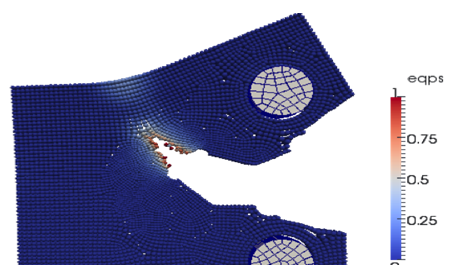 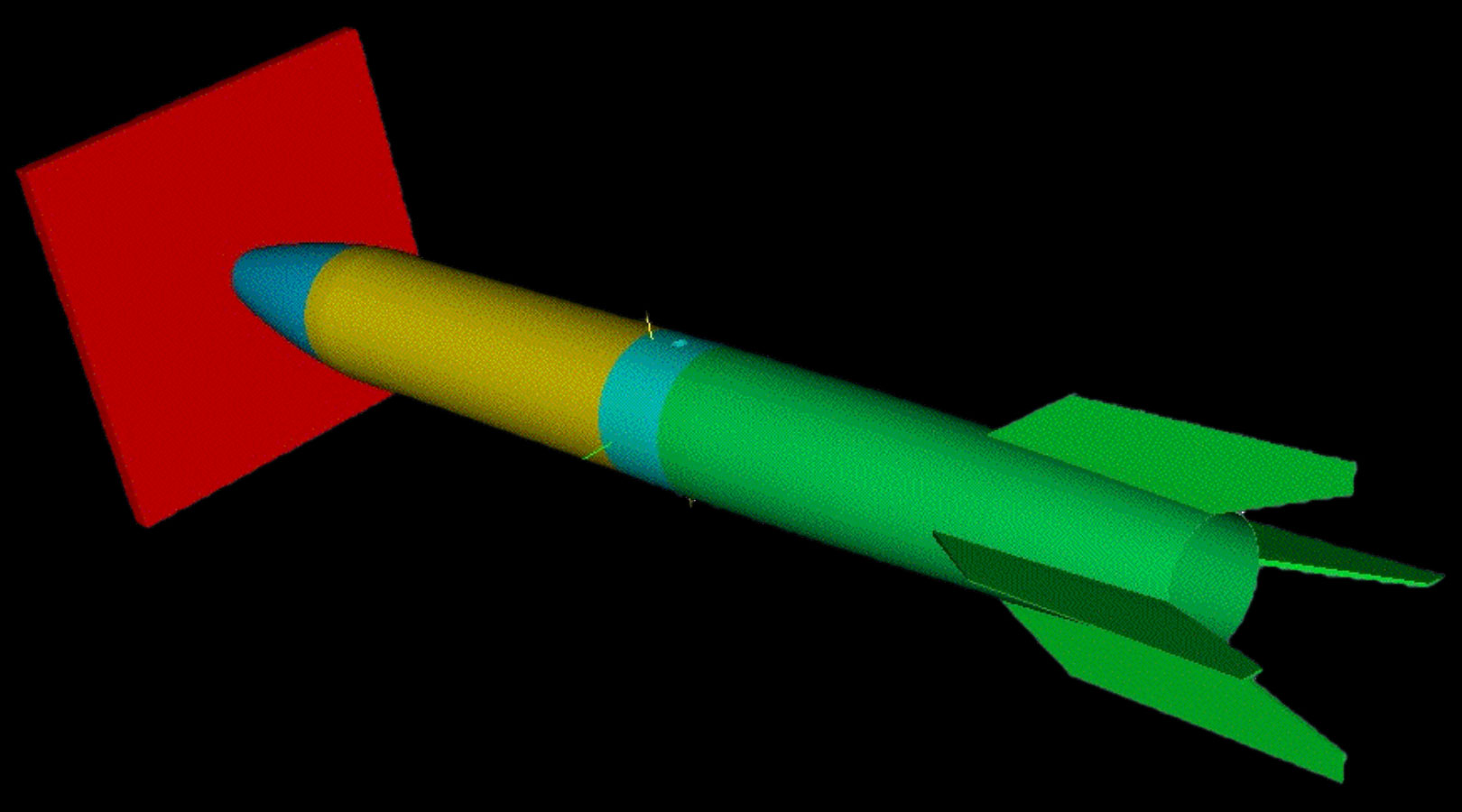 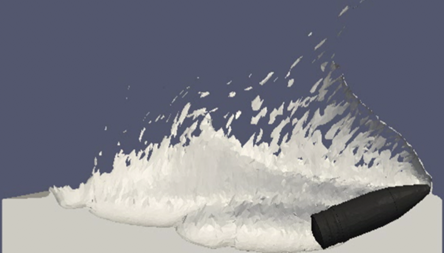 SIERRA / STK development environment
The SIERRA project uses a build system based on “bjam”(of boost lineage).

We monitor nightly andcontinuous builds/testsand valgrind reports oncdash dashboards.



STK modules are updated into Trilinos periodically(thanks Brent!) and at that point the sources are built/testedusing cmake/ctest support.
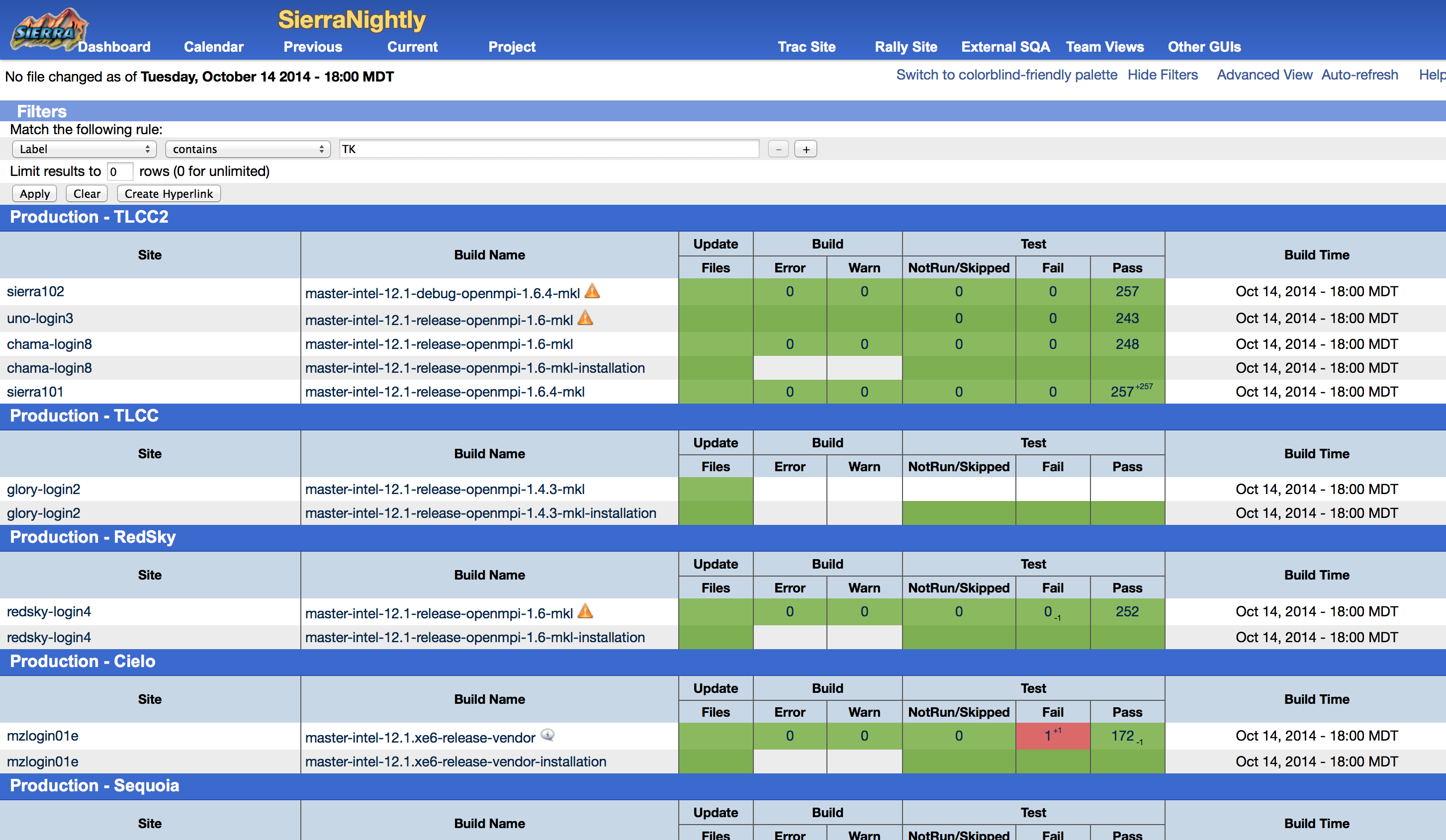 Sierra ToolKit (STK) modules overview
Dependency diagram:
Arrows point towards a modulethat is used (depended on) byanother module.
Parallel-consistent Mesh database
Heterogeneous element types
Unstructured

Search
Proximity, mesh independent
IO
Bridge from mesh-data toexternal capability
Built optionally
Topology
Entity-local definitions fornode orderings, etc
Util
Nearly everythingdepends on utildirectly or indirectly
Transfer
Inter-mesh solution-field transfers
Stk_transfer
Stk_io
Stk_mesh
Stk_topology
Stk_search
Stk_util
STK Mesh
Parallel distributed, parallel consistent


Heterogeneous element types and field types


Unstructured grid
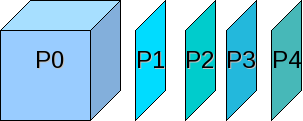 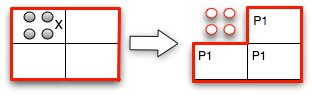 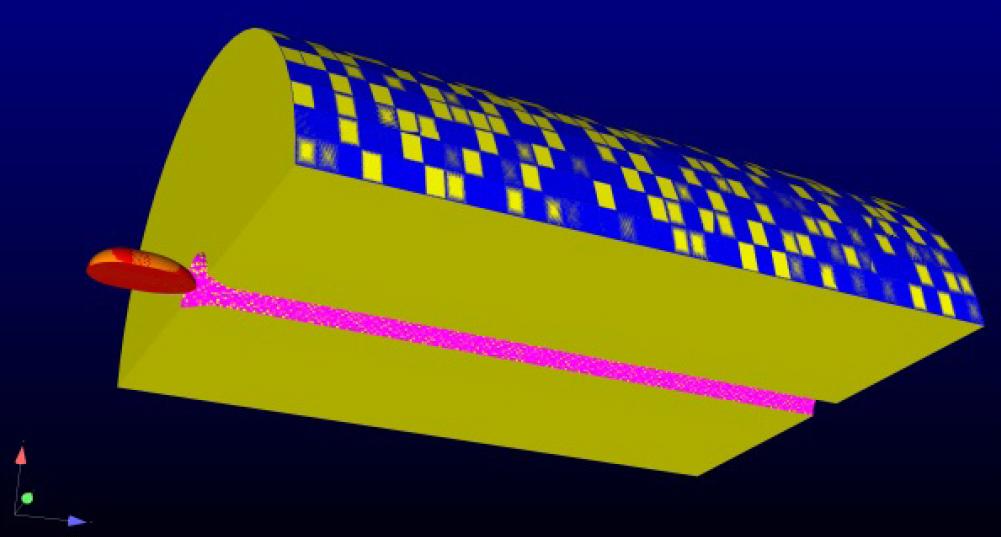 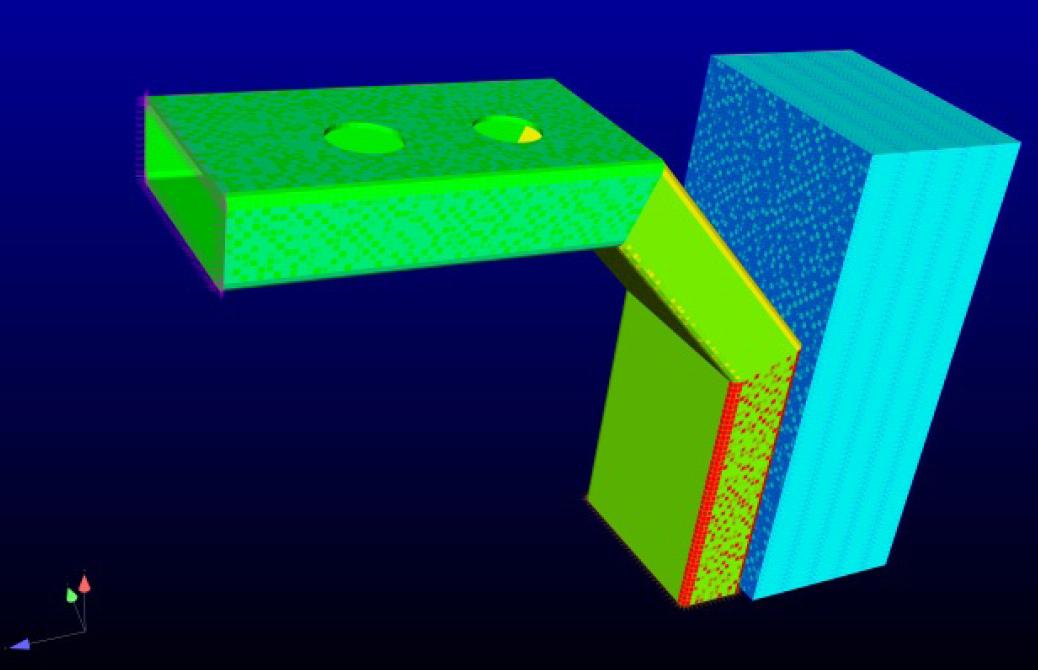 STK vs STK_classic
Starting a couple years ago, we made major changesto the STK package, changing APIs and data-structures, etc.
Almost all changes are in stk_mesh…

We froze the STK package in Trilinos, performed developmentin the SIERRA repository, and have now brought the newcode back into Trilinos.
New
Old
STK
stk_classic

stk_util
stk_mesh
stk_search
…
STK
stk_util
stk_mesh
stk_search
…
Old sub-packages
STK vs STK_classic: API changes
Entity
Entity changed from an object with methods, to an index.
To do anything with an Entity now, you need a stk::mesh::BulkData instance.
Example
EntityId id = node.identifier();
Old
New
EntityId id = bulkdata.identifier(node);
STK vs STK_classic: API changes (continued)
Relations / Connectivity: Entities are connected…
Previously, Entity held arrays of Relations.
Relation class held connected entity, ordinal (local-id)and other data
These items are now held in separate ‘raw’ arrays.
Example: connected nodes of an element
PairIterRelation node_relations = element.relations(NODE_RANK);
Loop { Entity node = node_relations[i].entity();
Old
unsigned num_nodes = bulkdata.num_nodes(element);
const Entity* nodes = bulkdata.begin_nodes(element);
Loop { Entity node = nodes[i];
New
STK vs STK_classic: API changes (continued)
Fields can only be associated with 1 entity rank
improved performance, reduced complexity

IO: MeshReadWriteUtils replaced by StkMeshIoBroker
several API differences, see example materials

Shards (topology definitions) is beingreplaced by stk_topology
we will maintain mappings back and forth forusers who continue to use Shards.
STK vs STK_classic: API changes (continued)
More detail is covered in a conversion guidewritten by Jim Foucar (thanks Jim!)

Also see documentation tests which illustrateusage of a lot of the new STK code-base.See stk/stk_doc_tests
STK vs STK_classic: Performance improvements
Entity changes and connectivity storage changesimproved cache efficiency of connectivity traversal

Restricting fields to a single entity-rank improved speedof field-data access (removed pointer hop(s))

Selector caching improved speed of bucket access

Scalable entity creation
stk::mesh::create_edges(mesh)…
…was reported as a scalability bottleneckfor runs using large numbers of MPI ranks
STK vs STK_classic: Performance Improvements (continued)
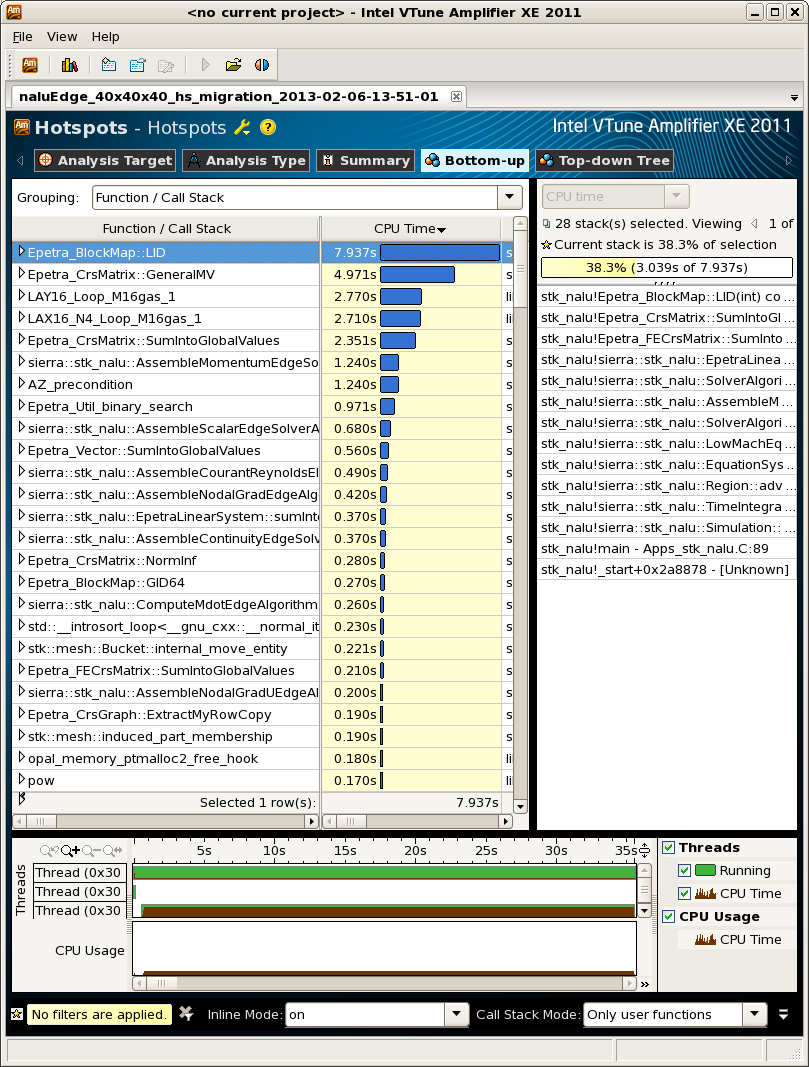 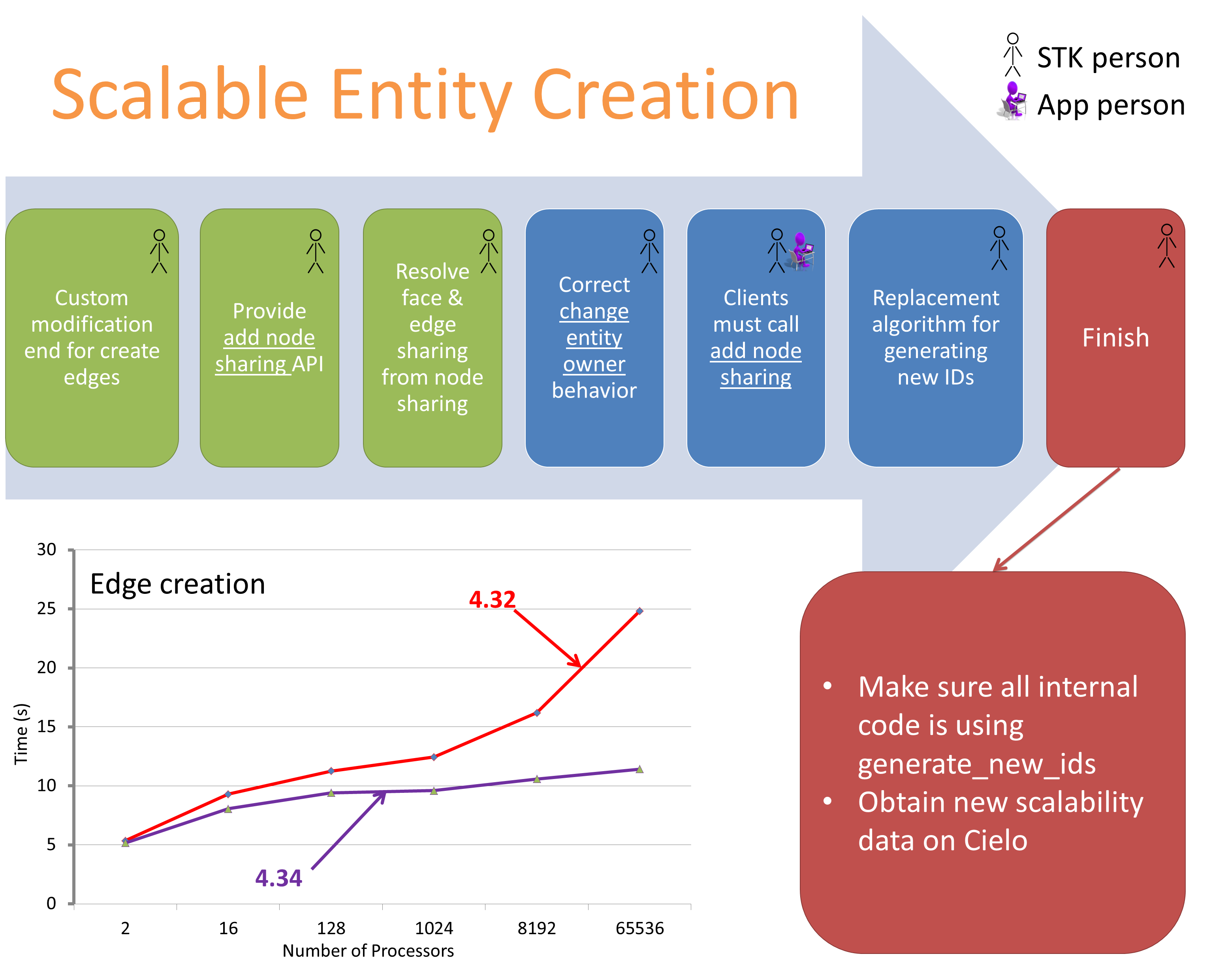 Scalable Entity Creation
unit test generation of IDs
scope out separation of global IDs from internal IDs to STK Mesh
STK plans for the coming year
Feature Development, enhancements
Research
Next generation platforms
Threading, GPUs, Kokkos?
Data Structures
Hierarchical Decomposition